Порожнини тіла тварин
Підготувала
учениця 10-Б класу
ЗОШ І-ІІІ ст. № 11
Відняк Людмила
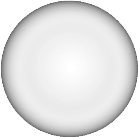 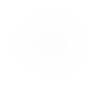 Порожнина 
тіла
відсутня
Змішана 
порожнина 
тіла
Первинна 
порожнина 
тіла
Вторинна 
порожнина 
тіла
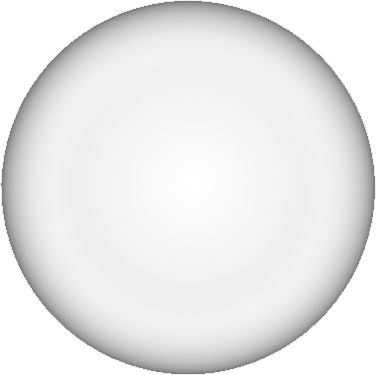 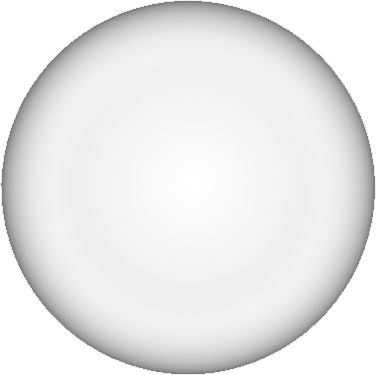 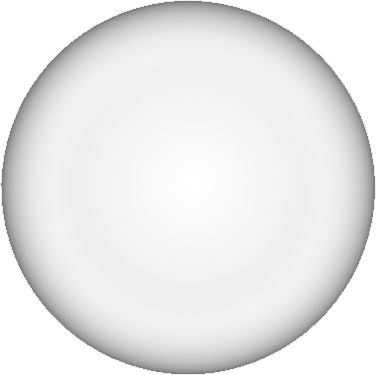 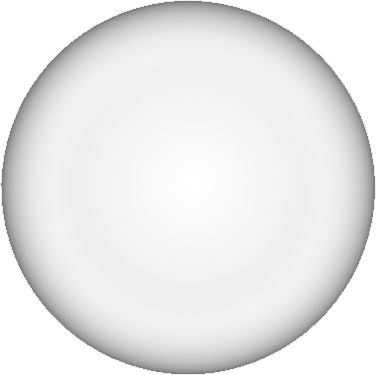 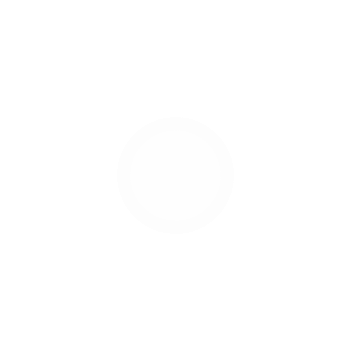 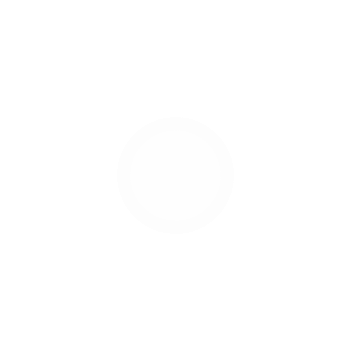 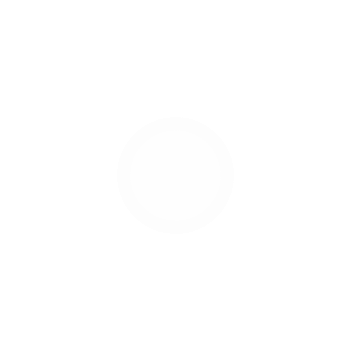 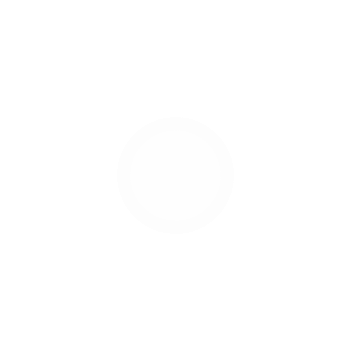 Класифікація
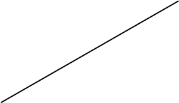 Порожнина тіла відсутня
Порожнина тіла – це порожнина, в якій містяться внутрішні органи тварин.
Існують тварини, які не мають порожнини тіла це:
Найпростіші
Кишковопорожнинні
Плоскі черви
Кишковопорожнинні
Тіло кишковопорожнинних складається з двох добре розвинених шарів - ектодерми і ентодерми. Між ними знаходиться тонкий, майже позбавлений клітин шар - мезоглея (зачаток третього зародкового листка).
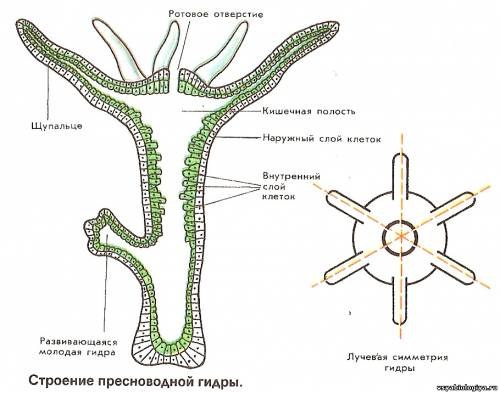 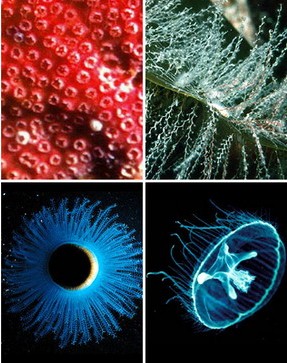 Плоскі черви
В плоских червах проміжки між внутрішніми органами заповнені паренхімою.   В паренхімі запасаються поживні речовини, вона має важливе значення в процесах обміну речовин.
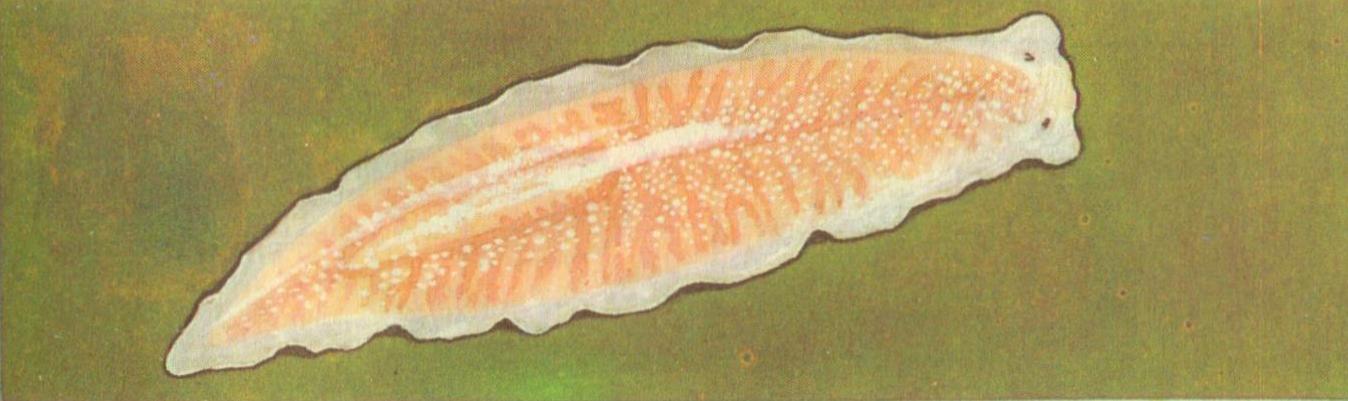 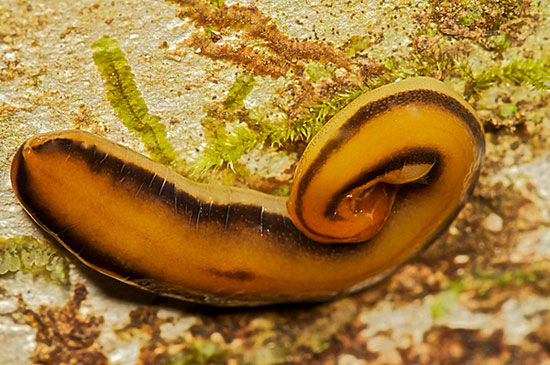 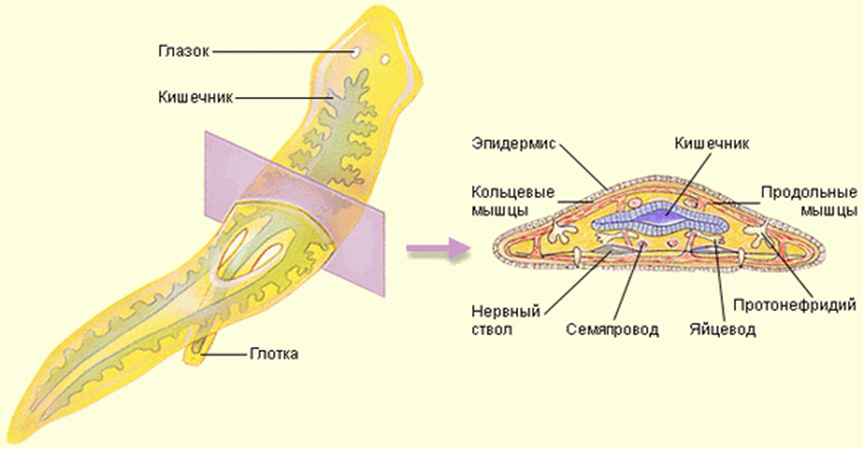 Первинна порожнина тіла
Виникає в зародках багатьох багатоклітинних тварин на стадії бластули як бластоцел, у післязародковий період зберігається лише в круглих червів (це схізоцеля між стінкою тіла і внутрішніми органами, порожнина позбавлена спеціальної епітеліальної вистилки і у деяких частково зайнята паренхімними клітинами).
Круглі черви
Під шкірно-м’язовим мішком є порожнина тіла. Вона не має власних стінок, тобто це простір, заповнений рідиною, у якій містяться органи травлення й розмноження. Рідина в порожнині тіла перебуває під тиском, тому тіло круглих червів  щільне й постійно зберігає свою форму.
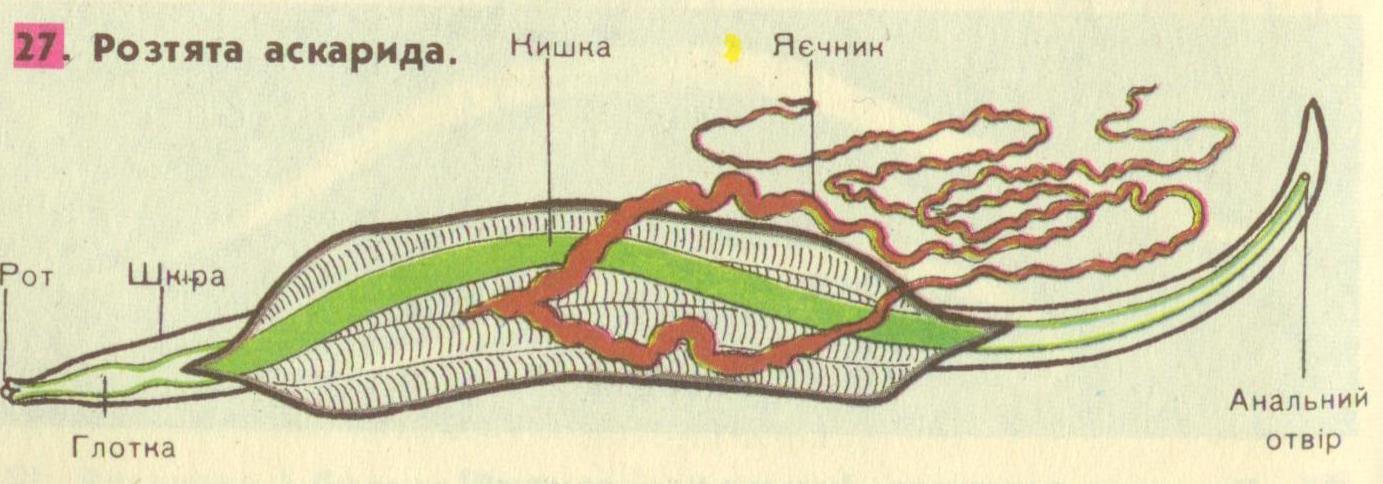 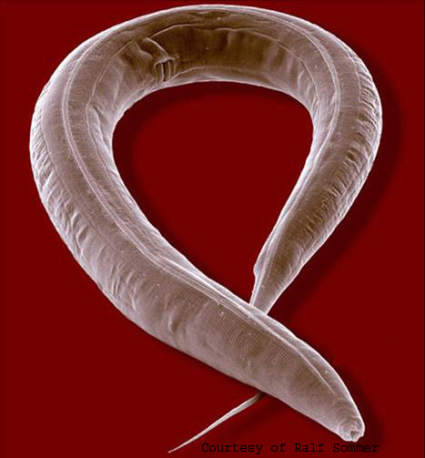 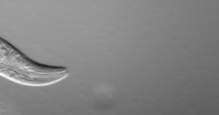 Змішана порожнина тіла
У членистоногих, під час зародкового розвитку закладається вторинна порожнина тіла. Але згодом її вистилка руйнується й вона зливається із залишками первинної. Тому така порожнина тіла має назву міксоце́ль. Проміжки між внутрішніми органами членистоногих заповнені пухкою сполучною тканиною - жировим тілом. Клітини цієї тканини виконують різноманітні функції: запасають поживні речовини, вилучають із порожнинної рідини продукти обміну, утворюють клітини крові, здійснюють захисну функцію тощо.
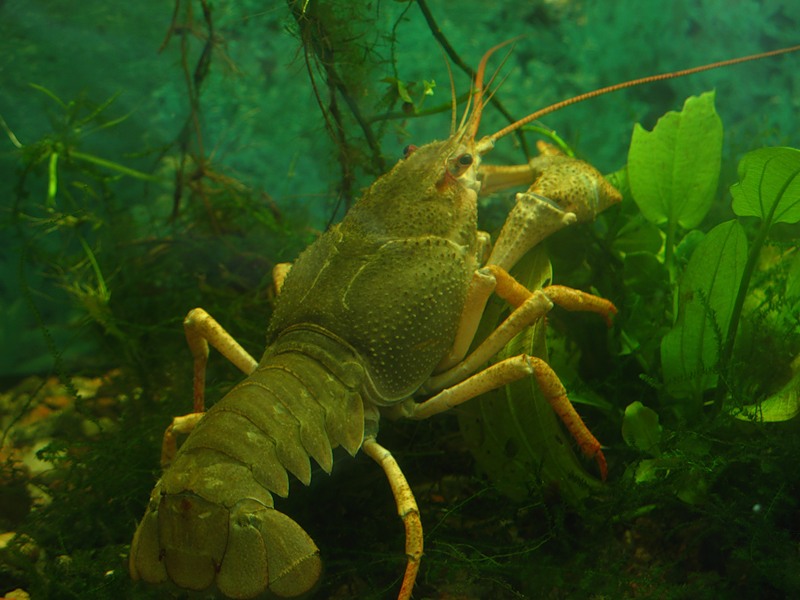 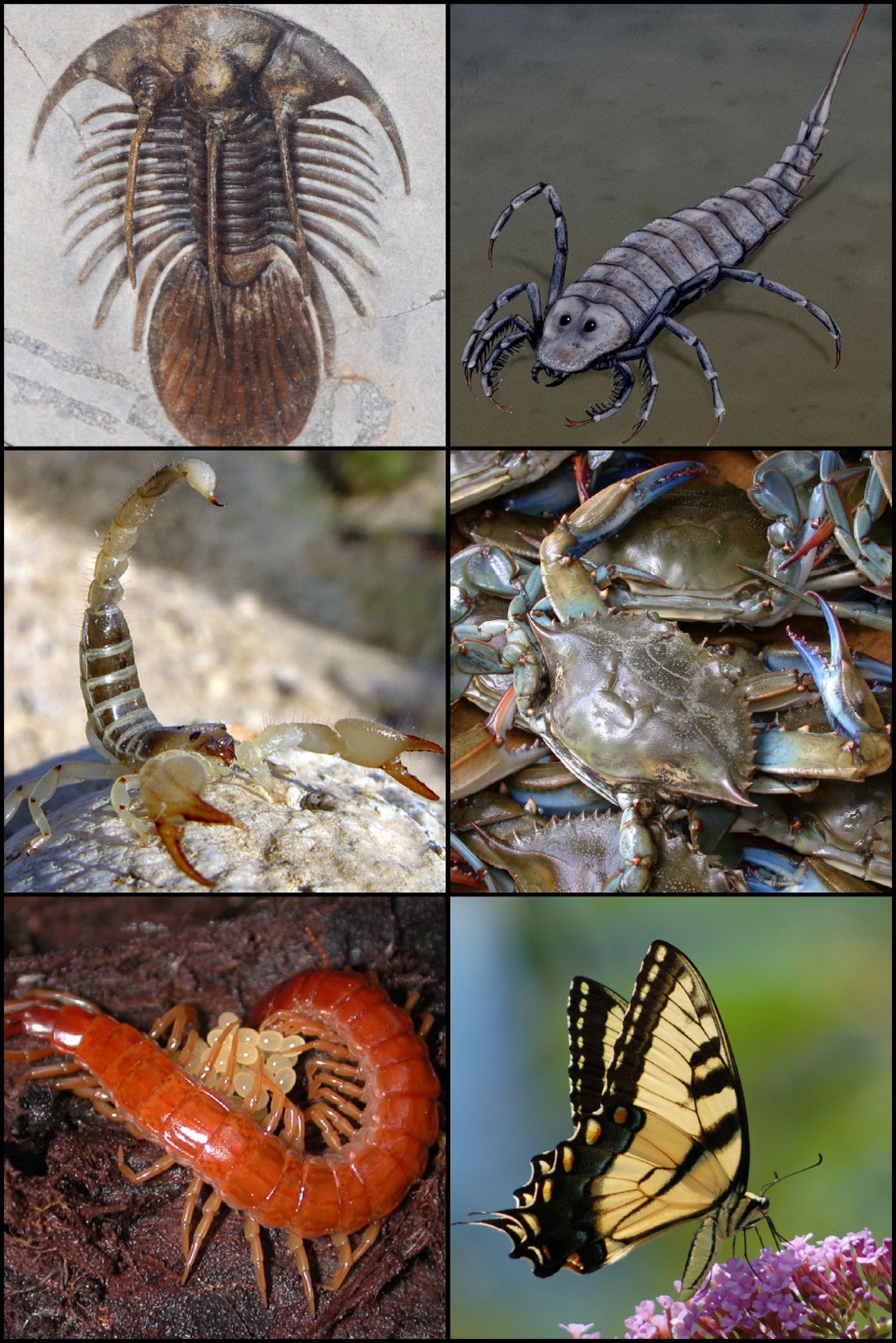 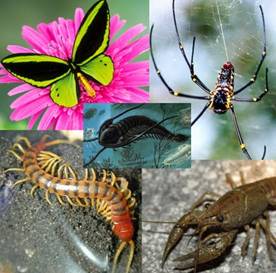 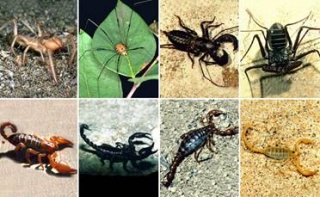 Вторинна порожнина тіла
Вторинна порожнина тіла (целом), це простір між стінкою тіла і внутрішніми органами; обмежена власними епітеліальними оболонками і заповнена рідиною.
Основна функція целома - опорна: він служить рідким скелетом, завдяки якому можливі скорочення мускулатури стінки тіла.
 Внутрішні органи, оточені целомічною рідиною, не закріплені жорстко і можуть вільно рости. Крім того целом, загалом підтримує постійність внутрішнього середовища організму, бере участь у фізіологічних процесах (диханні, виділення та ін.)
Тварини з вторинною порожниною тіла
Кільчасті черви
Молюски 
Ланцетники
Риби
Земноводні 
Плазуни
Птахи
Ссавці
План будови хордових
Кільчасті черви
Целом поділений перегородками на сегменти, які представлені як зовнішні кільця.
У кільчастих червів порожнина тіла вистелина мезодермальним епітелієм.
Порожнина заповнена рідиною з клітинними елементами.
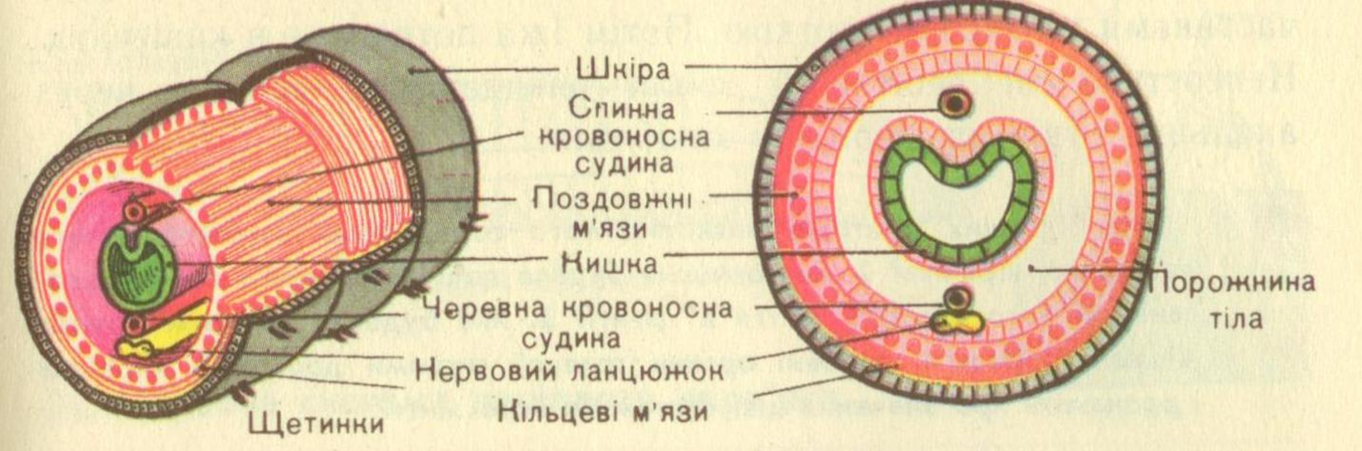 Гідроскелет за рахунок порожнинної рідини
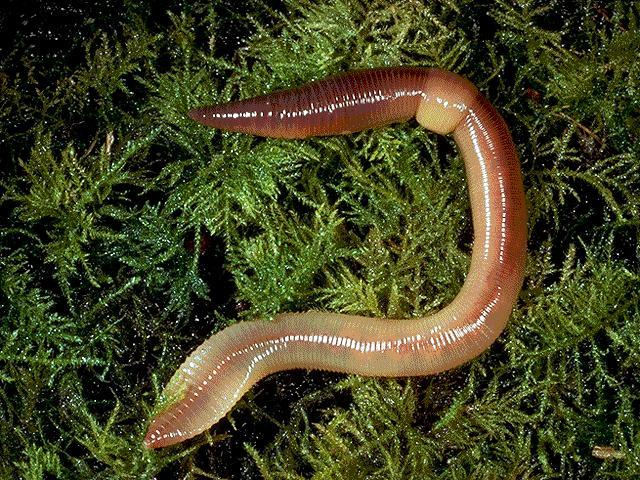 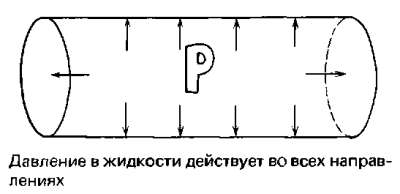 У круглих черв’яків порожнинна рідина ізсередини тисне на шкірно-мускульний мішок, завдяки чому тіло надто напружене, тому порожнина тіла виконує функцію гідроскелету.
Молюски
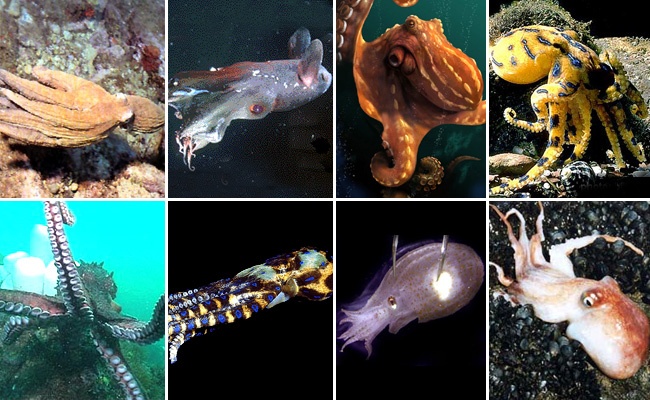 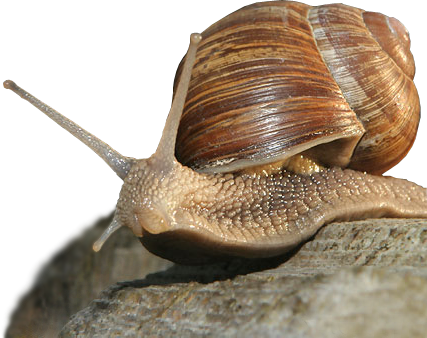 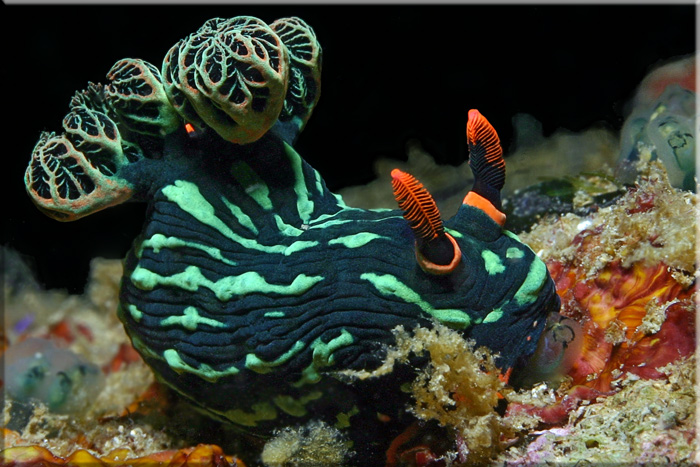 У молюсків вторинна порожнина частково редукована, є залишки первинної порожнини.
Вторинна порожнина поділена на черевну і навколосерцеву в:
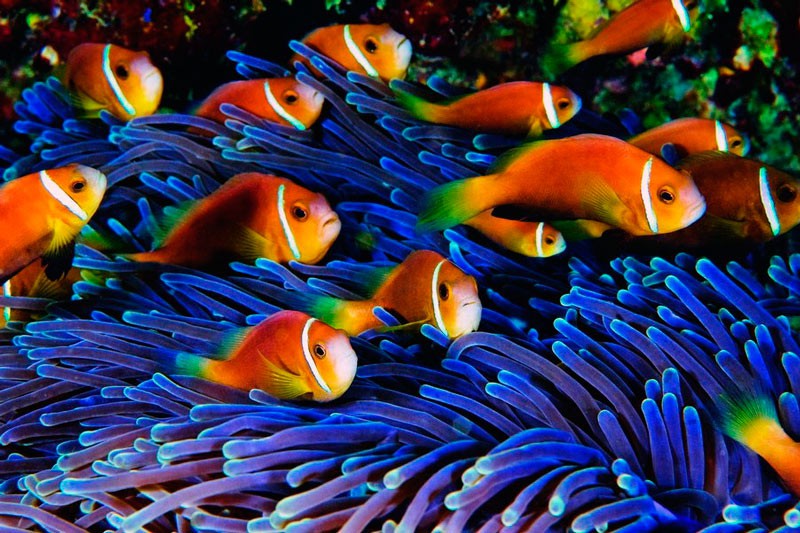 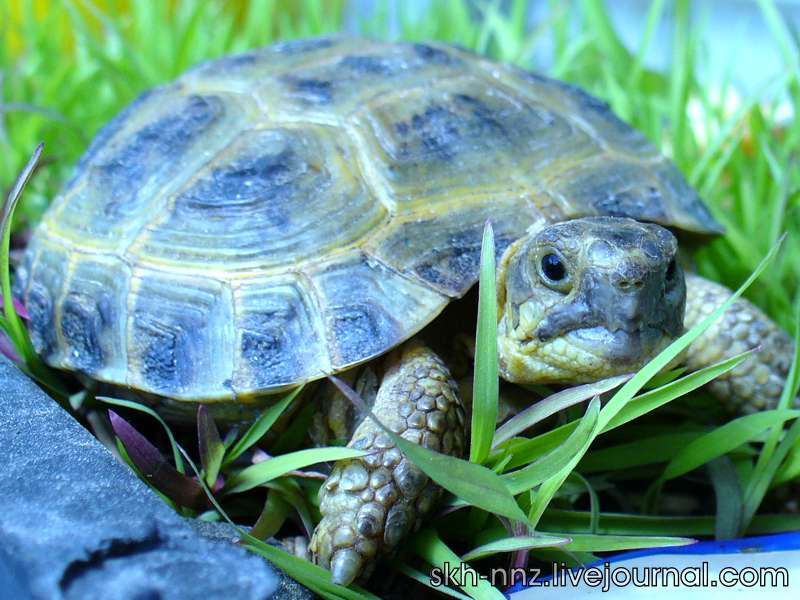 Плазунів
Риб
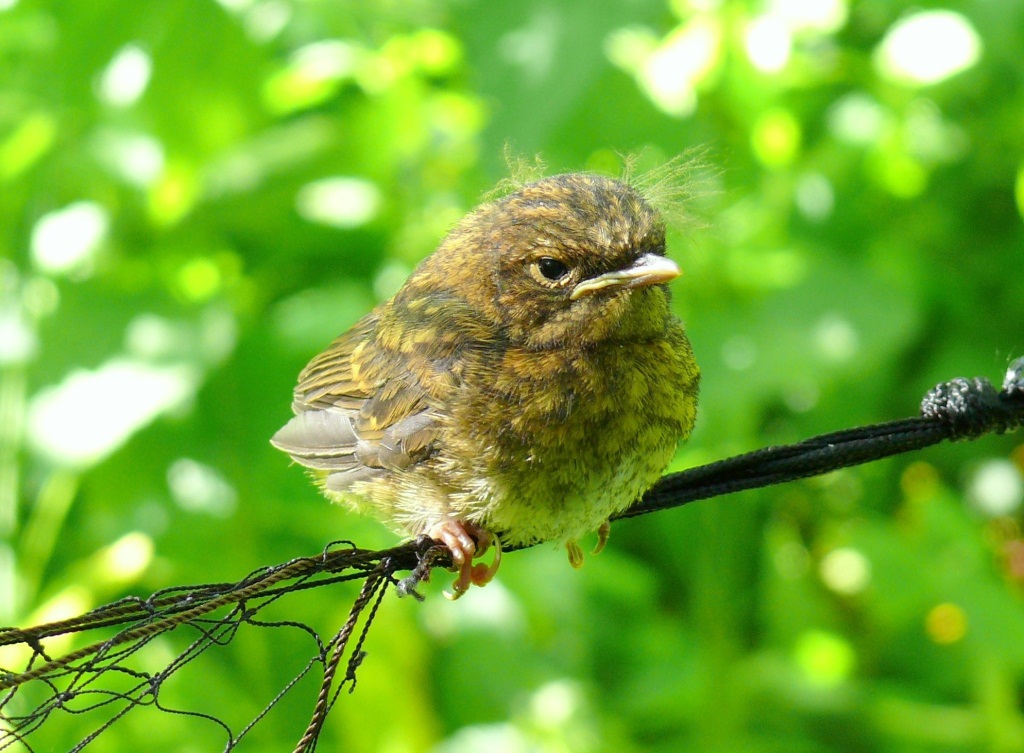 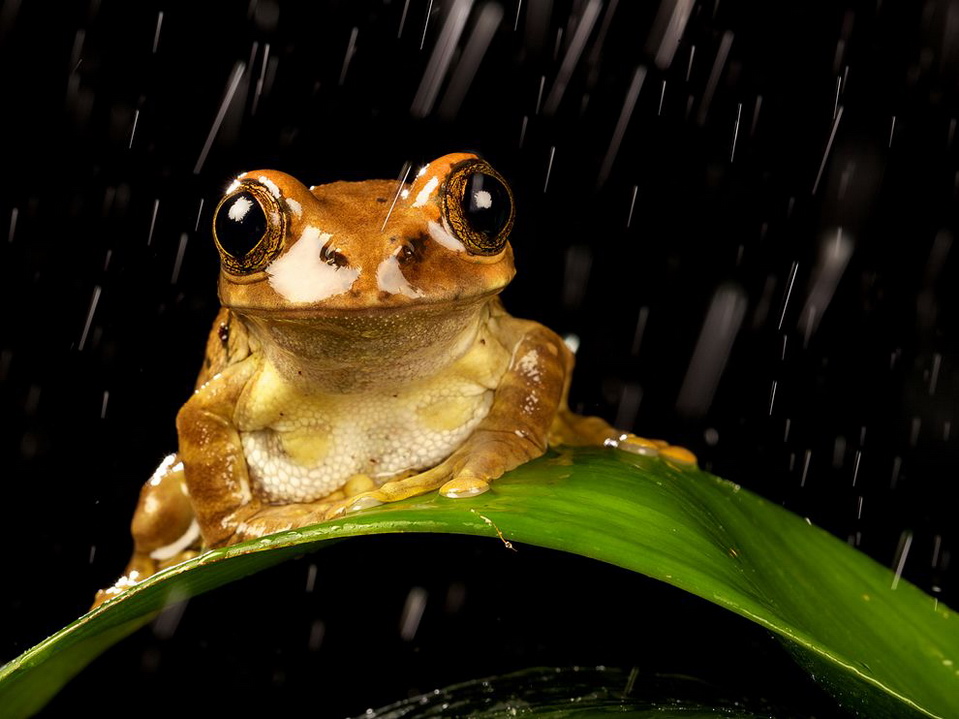 Птахів
Земноводних
Диференціація вторинної порожнини тіла у ссавців
Вторинна порожнина поділена на черевну, грудну і навколосерцеву.
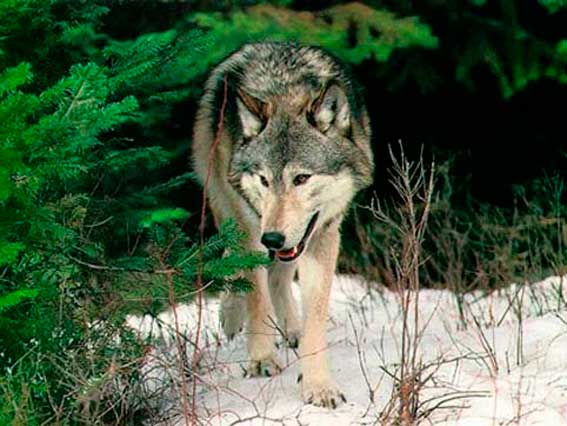 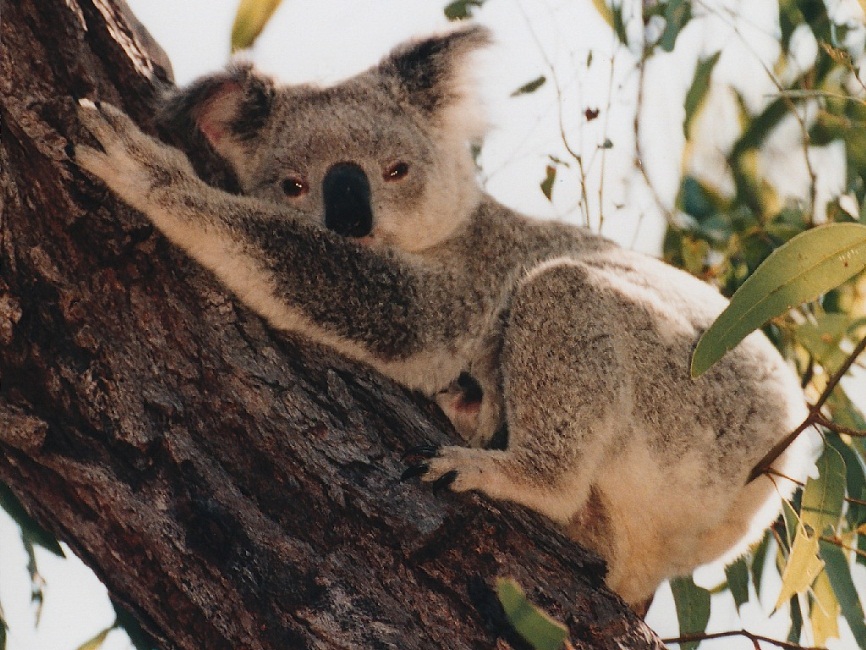 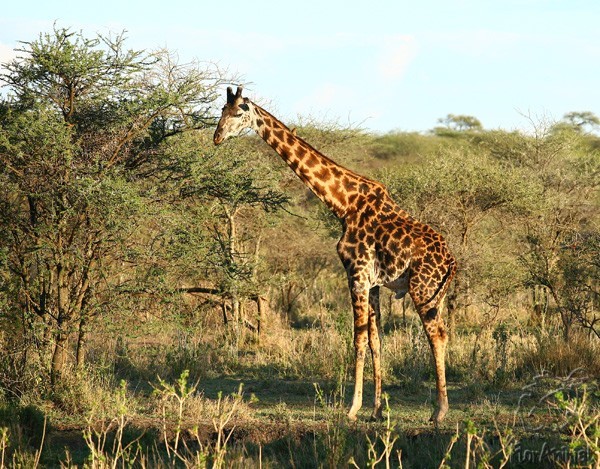 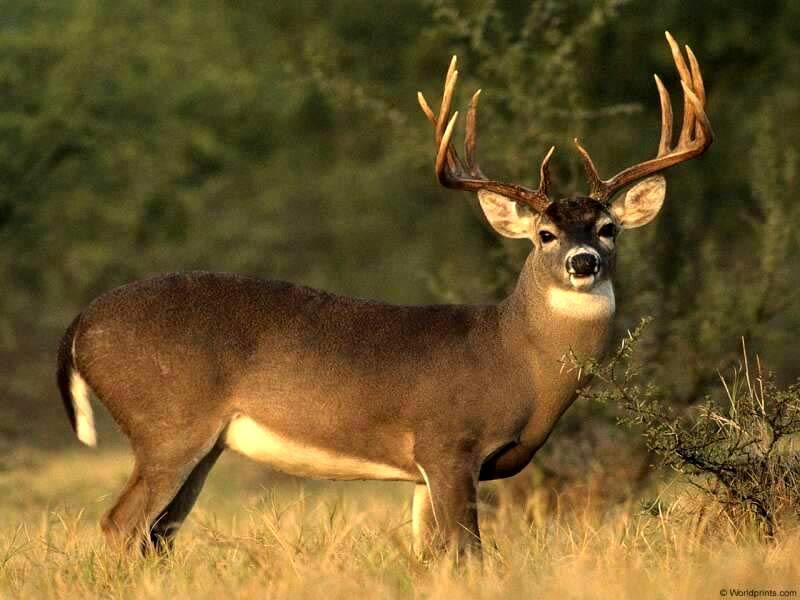 Порівняння порожнин тіла
Функції порожнини тіла
Забезпечення  вільного  розміщення органів.
Всі види порожнин тіла виконують опорну функцію  (крім членистоногих, завдяки наявності у них хітинізованої кутикули)
Порожнинна рідина надає тургору тілу круглих та кільчастих червів.
Рівномірний розподіл поживних речовин, продуктів виділення та інших речовин, які проникли в неї.
Висновок
Порожнина тіла у тварин виникає як бластоцель і може зберігатись у вигляді первинної порожнини тіла (первиннопорожнинні тварини) або змінюватись вторинною порожниною, яка через деякий час диференціюється.
Джерела
http://uk.wikipedia.org/wiki/%D0%9F%D0%BE%D1%80%D0%BE%D0%B6%D0%BD%D0%B8%D0%BD%D0%B0_%D1%82%D1%96%D0%BB%D0%B0
http://pti.kiev.ua/uroki/uroki8/248-kharakteristika-porozhnin-tila-u-tvarin-riznikh.html
http://eltsyn.ucoz.ru/course/42BD65A05B0D17E5C2256F5B00501BC3.html